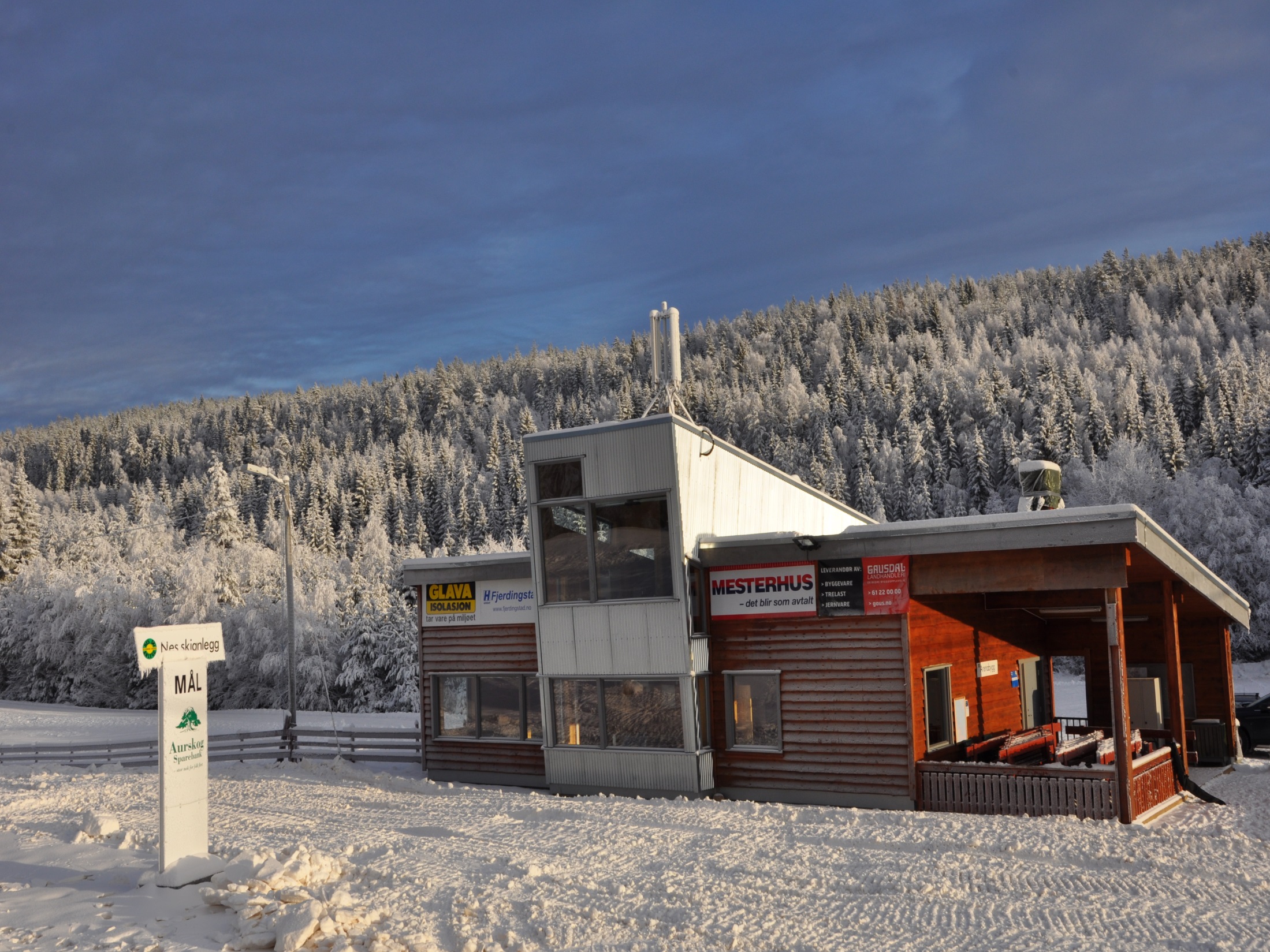 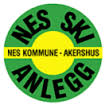 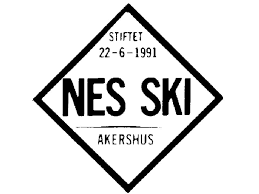 Lagledermøte
Statoil NC jr 13-15.januar 2017
Nes Skianlegg
Lagledermøte
Statoil Norgescup junior
Nes skianlegg
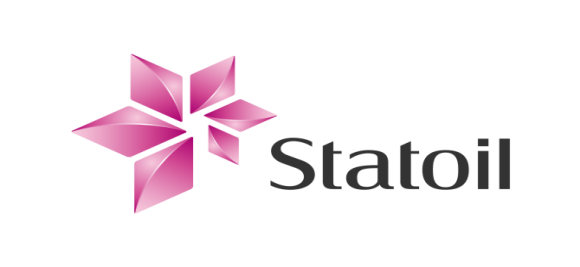 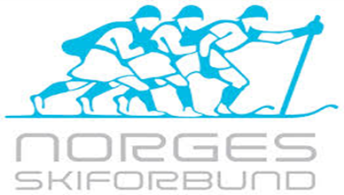 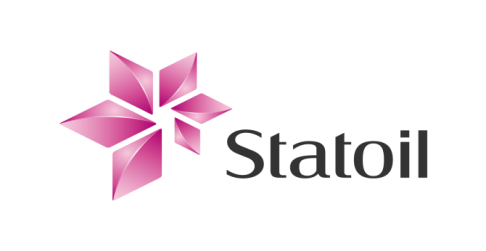 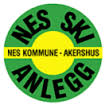 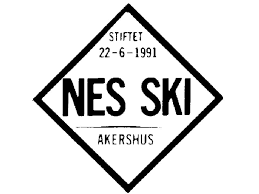 Agenda
Opprop
Organisasjon og jury
Program alle dager
Værmelding
Seeding og trekning –  startlister
Distanser /løyper / arena
Preparering
Informasjon fra arrangør
Informasjon fra TD
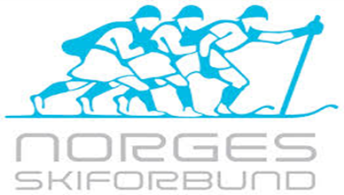 Akershus og Østfold skikrets 
•Agder- og Rogaland skikrets 
•Buskerud skikrets 
•Finnmark skikrets 
•Hedmark skikrets 
•Hordaland skikrets 
•Møre- og Romsdal skikrets 
•Nordland skikrets 
•Nord-Trøndelag skikrets 
•Oppland skikrets 
•Oslo skikrets 
•Sogn og Fjordane skikrets 
•Sør-Trøndelag skikrets 
•Troms skikrets 
•Vestfold og Telemark skikrets
OPPROP
Organisasjonskomite
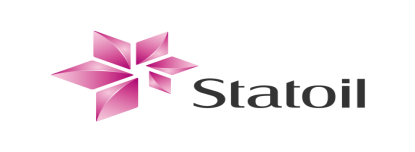 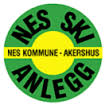 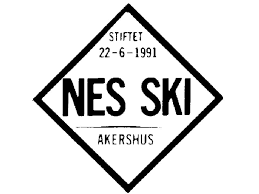 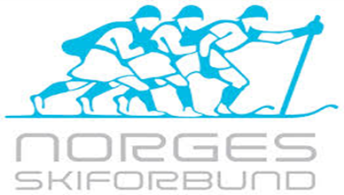 Rennleder: 		Amund Vandsemb
Ass.rennleder:	Amund Lier Hansen
Rennsekretær: 	Kristin Mykjåland
Leder løyper: 		Rune Aaslund
Leder tidtaking: 	Erland Skogli
Leder arena: 		Nils Thorstad
Leder smøreområde: 	Roar Nyjordet
Leder start: 		Hogne Borgersrud
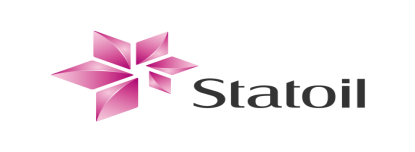 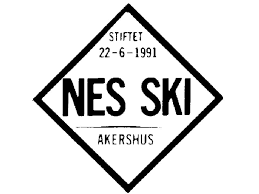 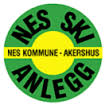 Jury
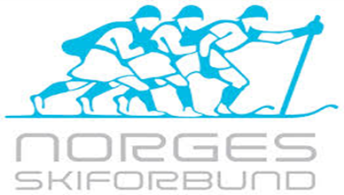 Leder TD:			Rune Tøllefsen
Ass. TD:			Geir Mauset,  Lør/Søn
Ass. TD:			Per Nymoen
Ass. TD:			Olav Kregnes
Rennleder: 		Amund Vandsemb
Teknikk kontroll: 		Amund Lier Hansen Lør/Søn
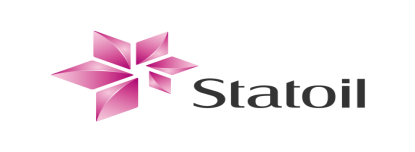 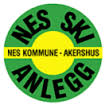 Friteknikk-løyper fredag
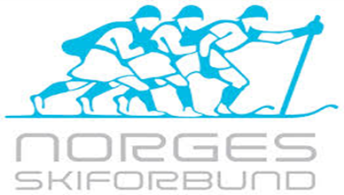 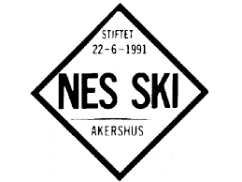 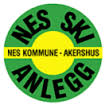 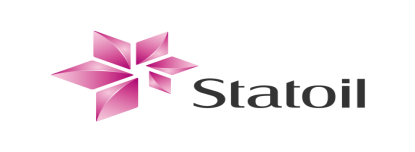 Klassisk sprint lørdag
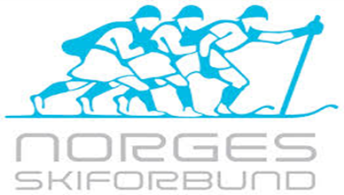 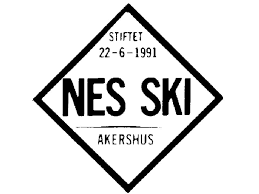 Prologstart menn kl. 09:00
Kl 11:35	Kvart og semifinaler    	M17, M18, M19-20Kl 12:55 	Finaler		    	M17, M18, M19-20
Prologstart kvinner kl. 13:25
Kl 15:00	Kvart og semifinaler    	K17, K18, K19-20kl 16:20 	Finalerunder   		K17, K18, K19-20

3 min mellom kvart og semi
5 min mellom finaler
Ikke tidtaking i heat. 
Kvartfinale semifinale, 2 beste 3-ere etter prologtid
Semi finale, 3 beste
Tidtakingsbrikke og lårnummer VENSTRE LÅR for identifisering av løper
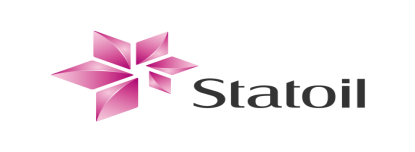 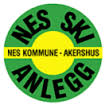 Klassisk-løyper søndag
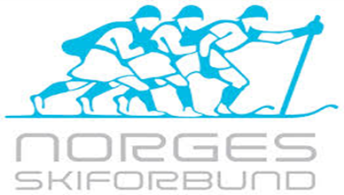 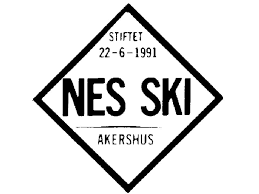 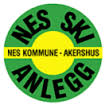 Seeding og trekning
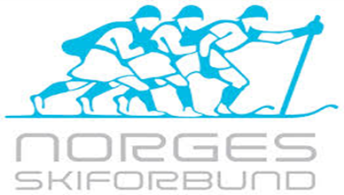 Dette er i henhold til sesonginformasjon fra NSF:

Ingen seeding for 17-og 18 årsklassene
Klasse 19/20 seedes etter gjeldende FIS-punktliste.
(Sprint etter sprint-lista, og distanserenn etter distanse-lista)
Seedet gruppe starter sist i klassen ved individuell start fredag og søndag
Lørdag prolog-start etter FIS-punktlista, lavest poeng starter først
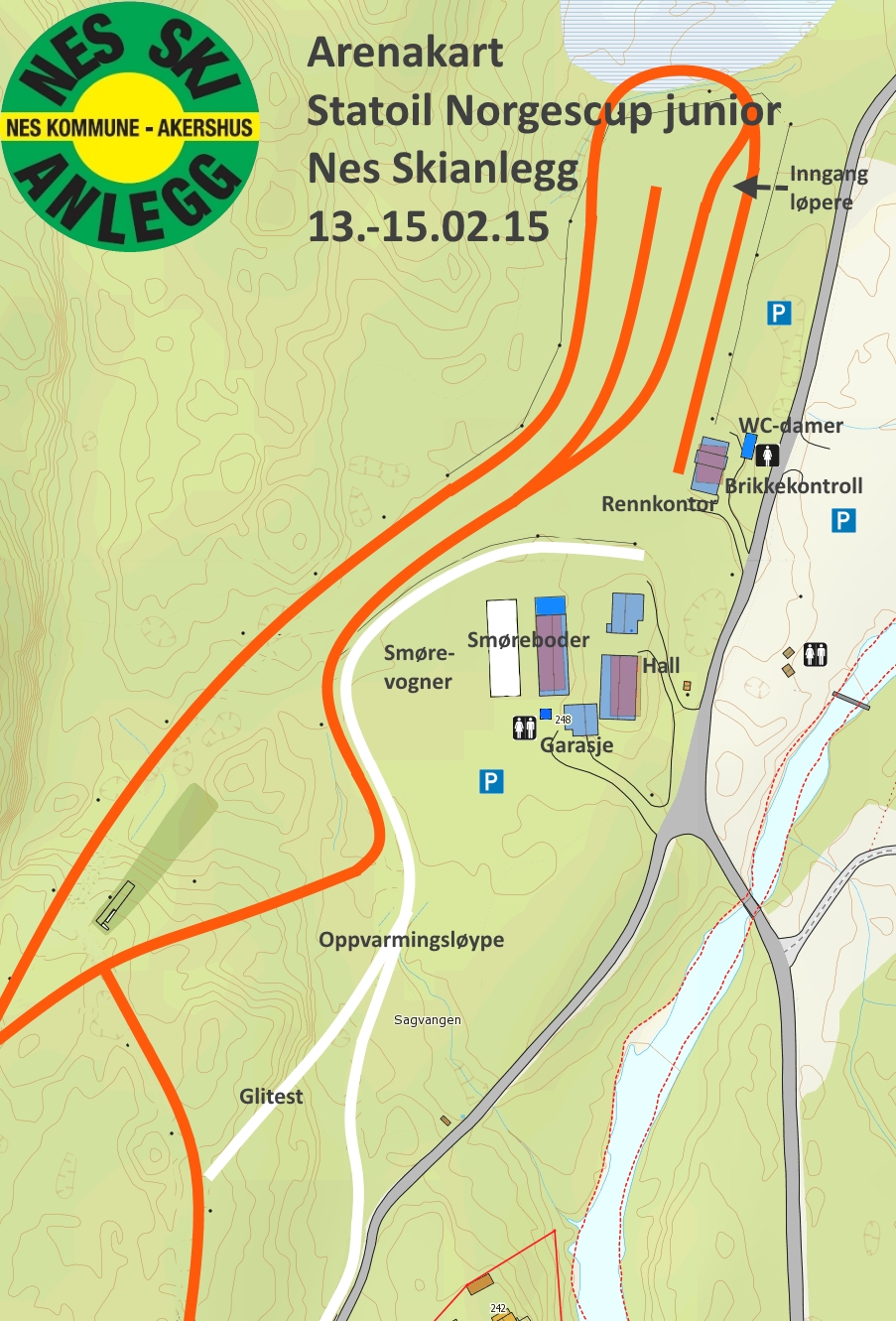 NY 2,5 km løype
3,25 km løype
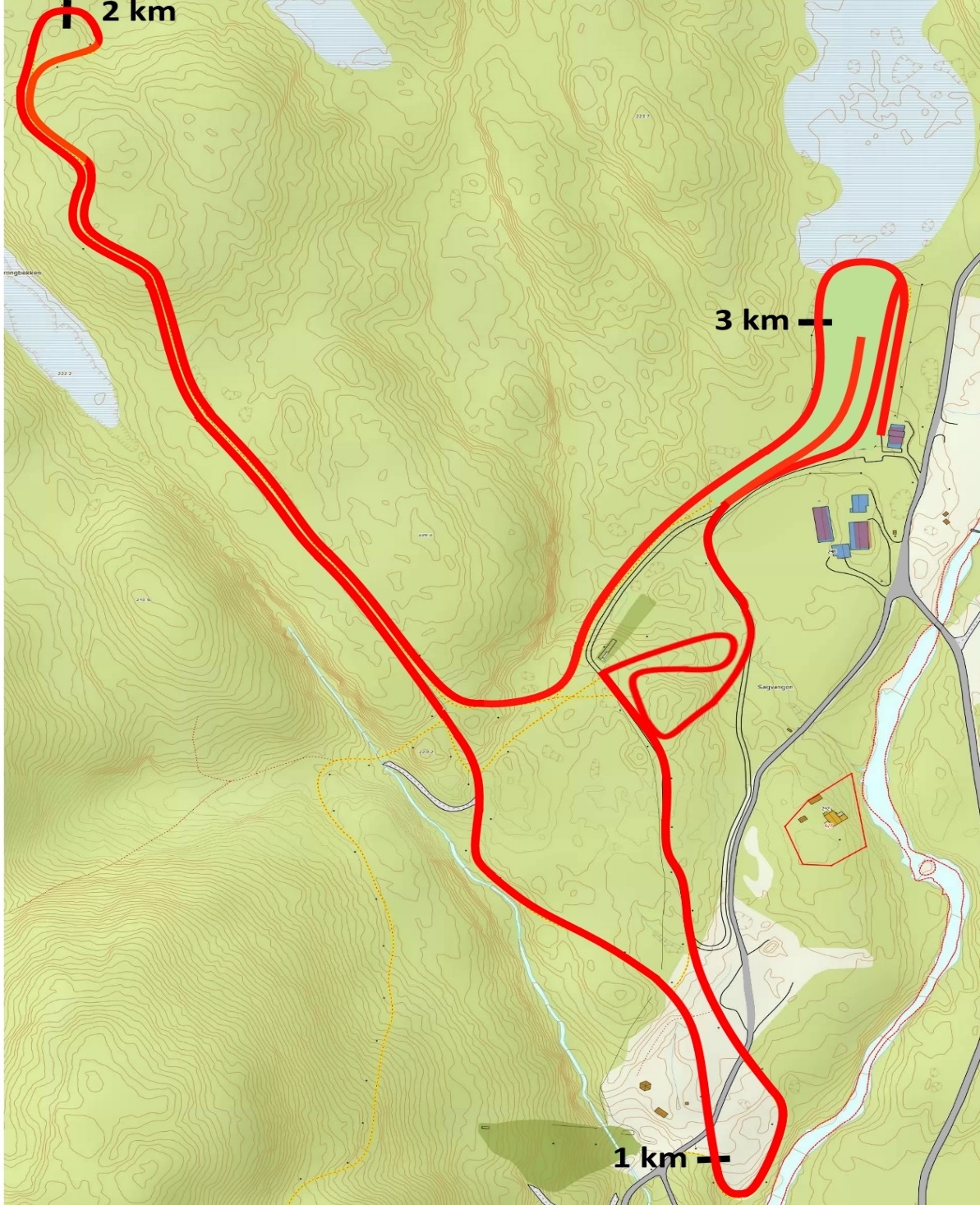 Sprint klassisk
Oppvarming: Lørdag: stiplet linje  Søndag: blå + stiplet linje
Tilgang til løypa
Fredag
Løyper åpner kl. 07:00
Løyper stenger kl. 09:15, oppvarming på beina etter stenging
Trening 1700 - 1900

Lørdag
Løyper åpner kl. 07:00
Løyper stenger kl. 08:45
Trening 1700 - 1900

Søndag 
Løyper åpner kl. 07:00
Løyper stenger kl. 08:45
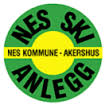 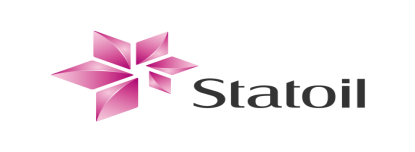 Løyper og preparering
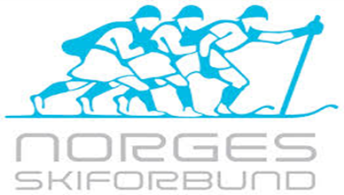 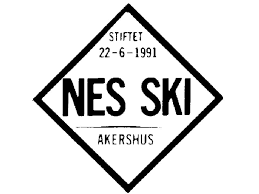 Løpere må informere seg godt om rett løype og riktig fartsretning
Preparering fredag ingen spor
Preparering lørdag 3 spor, markering i svinger uten spor, 4 spor oppløp
Preparering søndag 2 spor, markering i svinger uten spor, 3 spor oppløp 
Sporene settes kl 24:00 begge dager
Oppvarmingsspor til venstre skal kun brukes til oppvarming, startnummer skal være på, vrengt
Informasjon fra arrangør
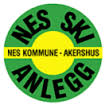 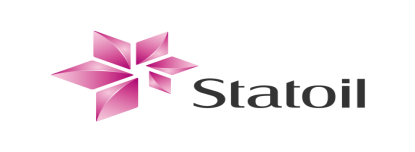 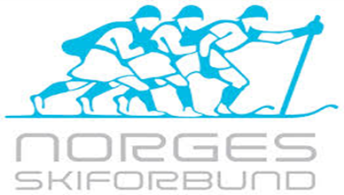 Startnummer hentes utenfor rennkontor
NB ! Ubrukte startnummer leveres på rennkontor. Ikke innleverte startnummer faktureres med kr. 500,-

Brikkekontroll eget telt ved rennkontor
Stavlengdekontroll utføres ved start etter passering av overgang

Premieutdeling for 1-6 i kafehall ca 20 min etter siste løper i mål hvis ingen protest
Premierte fra nr.7 og utover henter premie selv i kafehall

Protestfrist er 15 minutter etter at uoffisielle lister er presentert
Protesten skal fremlegges skriftlig på fastsatt skjema mot avgift
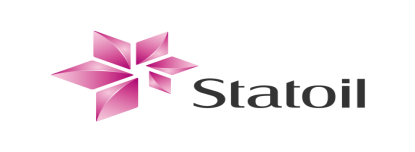 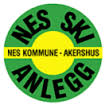 Informasjon fra arrangør
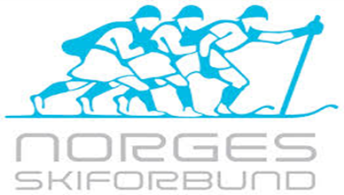 Alle må ha FIS kode for å kunne starte
Bredbånd-tilgang svært begrenset i Nes skianlegg
Laste ned på sekunderingsklokker før ankomst !
Arena er stengt for alle ledere
Nødtelefon 63 90 70 90 til rennkontor
Lege ved rennkontor fred-lørd-sønd
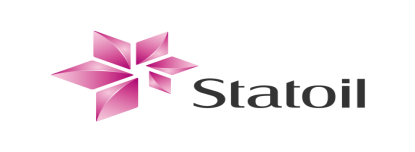 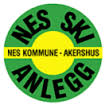 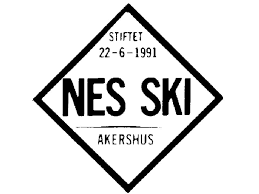 Informasjon TD
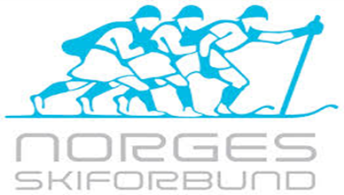 Generelt:

Tilgang til løyper for personell på ski fram til 15 minutter før start-
Etter start er det ikke  tillatt å gå på ski i løypa. Bruk fotsti gjennom skogen.
Coaching gjøres på venstre side i fartsretningen – bruk fornuft!
NB! IKKE coaching i oppvarmingsløype søndag.
Ingen glidtesting i løypa under konkurransen
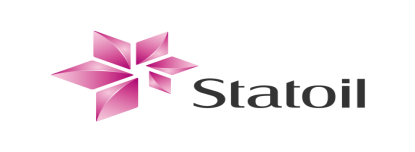 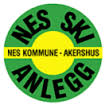 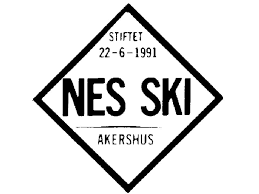 Informasjon TD
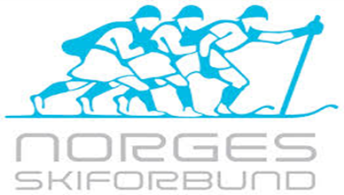 Regelbrudd.
Teknikk- kontroll lørdag og søndag 
Tydelig merkede soner
Tjuvstart sprint  gult kort

Tillatte teknikker i teknikksone: (310.2.1.4)
Diagonalgang og fiskebein uten glidfase. Ny regel i 2016.

310.2.1.3 Hvor det er satt ett eller flere spor, er hyppige eller gjentatte sporskifter ikke tillatt. Ny regel i 2015.
Gult kort